Карьерный конструктор
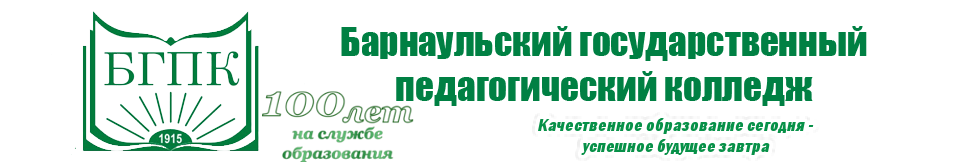 автоматизированная информационно-аналитическая система
КГБПОУ «Барнаульский государственный педагогический колледж»
Проблема
Работодатель
требования к компетенциям выпускника обусловлены новой реальностью в системе образования
Молодой специалист
наличие компетенций в соответствии с ФГОС, завышенные ожидания от будущего места работы
неоправданные  ожидания молодого специалиста
несоответствие компетенций молодого специалиста требованиям рабочих мест
длительная трудовая адаптация, низкая закрепляемость на рабочем месте
Решение
Создание условий для раннего эффективного взаимодействия работодателя с будущим специалистом посредством  автоматизированной информационно-аналитической системы «Карьерный конструктор»
Стажировки
Онлайн-конкурсы профмастерства
Диагностика компетенций
Профориентационное тестирование, гибкие навыки, критическое мышление, бизнес мышление…..
Результат автоматически рассылается в информацию о студенте в раздел «Дополнительные компетенции»
Регистрация работодателем программы стажировки, автоматическая рассылка в личный кабинет студента, оформление студентом заявки на стажировку.
Результат автоматически рассылается в информацию о студенте в раздел «Опыт»
Регистрация колледжем программы онлайн-конкурсов, автоматическая рассылка всем участникам системы, заявка на участие студента, заявка работодателя в качестве эксперта, оценка работодателем работ студентов. 
Результат автоматически рассылается в информацию о студенте в раздел «Портфолио»
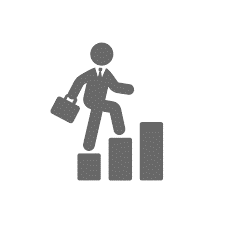 Карьерный трек
Трудоустройство
Информация о студенте
Специальность:
Учитель начальных классов
Дополнительные компетенции:
Владение языками (английский)
Организация онлайн-урока
Владение навыками выразительного чтения
Робототехнические компетенции
Намерения к продолжению обучения:
Высшее образование (заочно)
Готовность заключения договора целевого обучения:
Да
Требования к условиям труда:
Полная занятость
Дополнительное образование детей
Требования к социально-бытовым условиям:
Возможность предоставления жилья
Возможность предоставления детского сада ребенку
Муниципалитет трудоустройства:
Тальменский район
Портфолио достижений: электронный документ(грамоты, сертификаты…..)
Опыт: практика, стажировка
Информация о вакансии
Образовательная организация:
МКОУ «Озерская СОШ» Тальменского района
Должность: 
Учитель начальных классов
Условия труда:
Полная занятость
Дополнительные компетенции:
Владение языками (английский)
Владение технологиями взаимодействия с родителями
Возможность продолжения обучения:
Высшее образование (заочно)
Дополнительное профессиональное образование - переподготовка
Готовность заключения договора целевого обучения:
Нет 
Социально-бытовые условия:
Возможность предоставления жилья
Программы поддержки молодого специалиста:
Да
Социокультурная среда района:
Спортивный клуб, поликлиника, детский сад, ….
Совпадения 
50% - МКОУ «Озерская СОШ» Тальменского района
40% - МКОУ «Луговская СОШ» Тальменского района
30% - СОШ №31 г. Барнаула, СОШ № 86 г. Барнаула
……………………………..
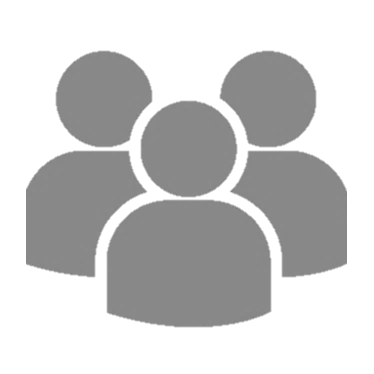 Совпадения 
50% - Анна Александровна, код………
40% - Евгения Ивановна, код………
30% - Наталья Викторовна код………
…………………………………………..
Результат
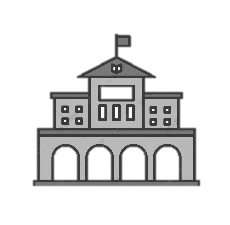 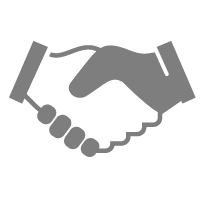 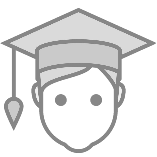 Студент

Формирование карьерной траектории.
Взаимодействие с работодателем на ранних этапах.
Своевременное понимание требований работодателя к компетенциям.
Эффективное трудоустройство.
Легкая степень адаптации на рабочем месте.
Колледж

Доля студентов, трудоустроившихся по специальности – 70%.
Процент закрепляемости молодых специалистов на рабочем месте?.
Количество партнерских договоров о подготовке кадров?.
Количество договоров целевого обучения?.
Доля работодателей, удовлетворенных качеством подготовки выпускников?.
Автоматизация сбора статистических, аналитических данных.
Работодатель

Формирование заказа колледжу на подготовку новых кадров
Подготовка кадров под требования образовательных организаций
Снижение сроков адаптации молодых специалистов
Оперативное получение информации о выпускниках
Кадровая обеспеченность
Риски
Неготовность работодателей работать в цифровой среде
Высокая загруженность работодателей
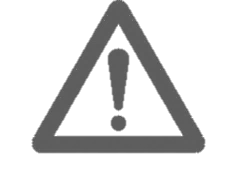